110年農曆春節連假航班(長弘航業)
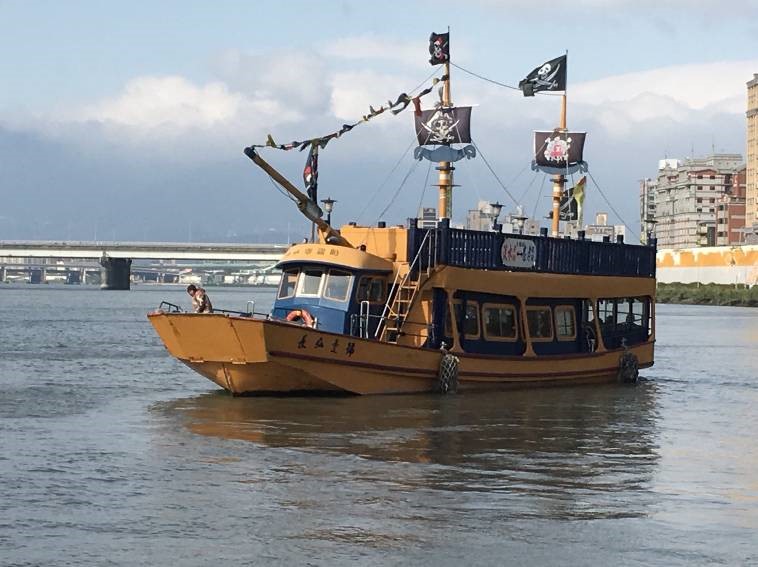 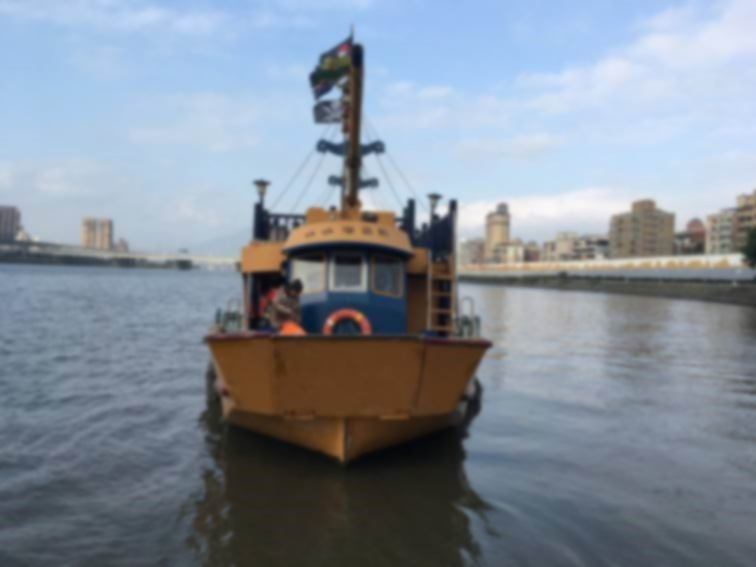 大年初二
 ０２／13（六）： 上午 11:00 開航(大稻埕→淡水)
 ０２／13（六）： 下午 15:00 開航(大稻埕→淡水)
大年初三
 ０２／14（日）： 上午 11:00 開航(大稻埕→淡水)
 ０２／14（日）： 下午 15:00 開航(大稻埕→淡水)
大年初四
 ０２／15（一）： 上午 11:00 開航(大稻埕→淡水)
 ０２／15（一）： 下午 15:00 開航(大稻埕→淡水)
大年初五
 ０２／16（二）： 上午 11:00 開航(大稻埕→淡水)
 ０２／16（二）： 下午 15:00 開航(大稻埕→淡水)
全票：300元
優待票：150元


備註：開航前1小時提供陸上  
            導覽服務，請洽業者預
            約。
110年農曆春節連假航班(好樂好)
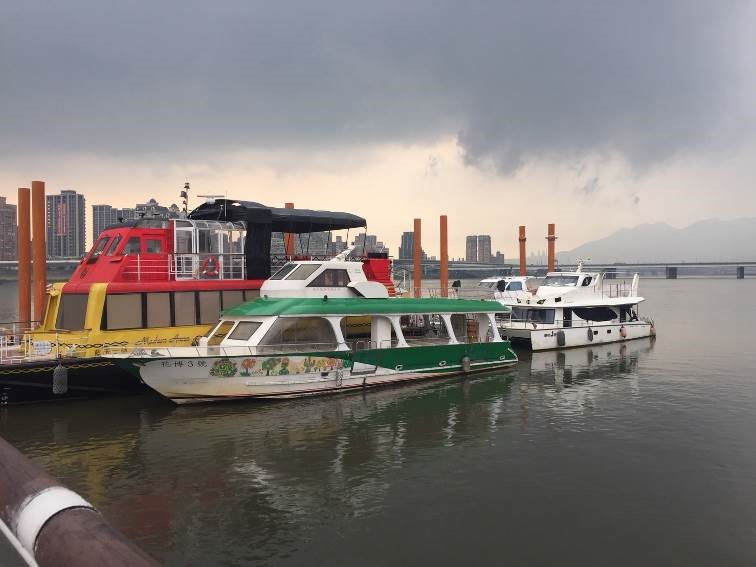 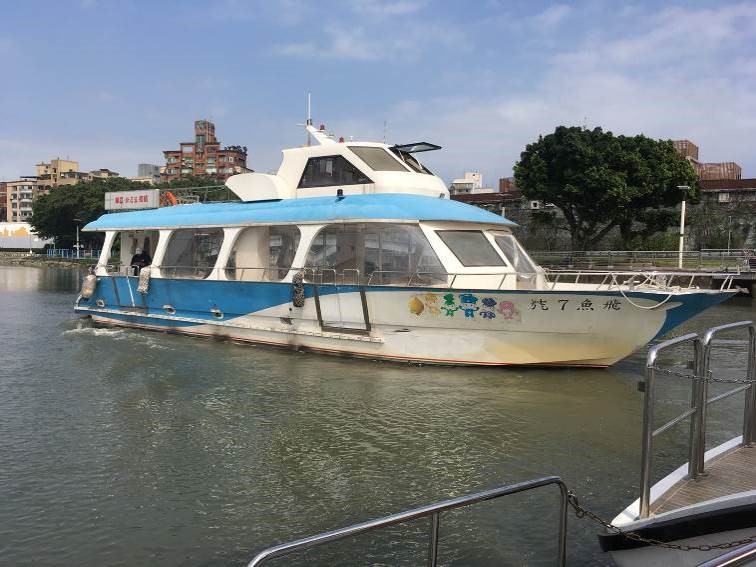 大年初二
 ０２／13（六）： 下午 13:30 開航(大稻埕→關渡→淡水)
 ０２／13（六）： 下午 15:00 開航(淡水→關渡→大稻埕)
 ０２／13（六）： 下午 16:30 開航(大稻埕遊河)
 ０２／13（六）： 晚上 18:30 開航(大稻埕遊河)
大年初三
 ０２／14（日）： 下午 13:30 開航(大稻埕→關渡→淡水)
 ０２／14（日）： 下午 15:00 開航(淡水→關渡→大稻埕)
 ０２／14（日）： 下午 16:30 開航(大稻埕遊河)
 ０２／14（日）： 晚上 18:30 開航(大稻埕遊河)
全票：300元
優待票：150元
大年初四
 ０２／15（一）： 下午 13:30 開航(大稻埕→關渡→淡水)
 ０２／15（一）： 下午 15:00 開航(淡水→關渡→大稻埕)
 ０２／15（一）： 晚上 18:30 開航(大稻埕遊河)
大年初五
 ０２／16（二）： 下午 13:30 開航(大稻埕→關渡→淡水)
 ０２／16（二）： 下午 15:00 開航(淡水→關渡→大稻埕)
110年農曆春節連假航班(台北航運)
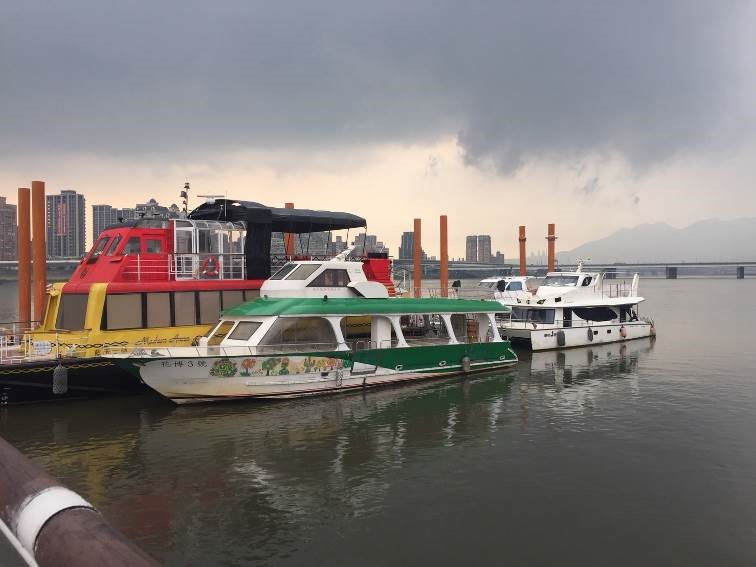 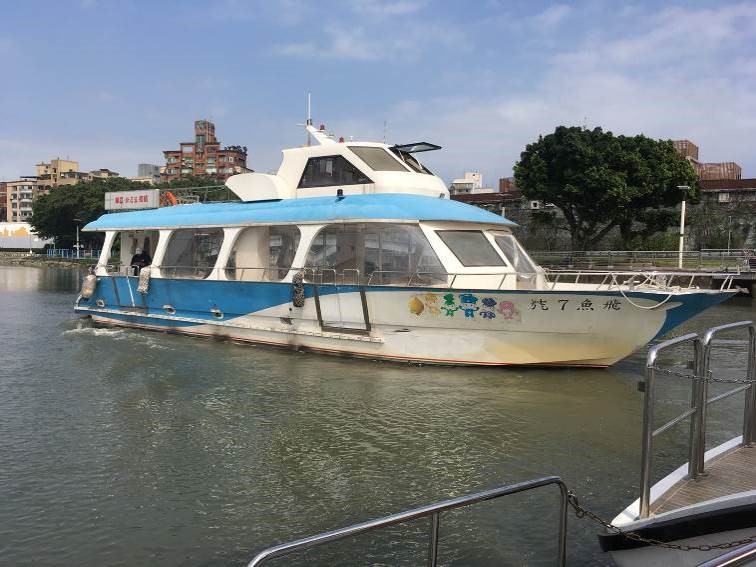 大年初一
 ０２／12（五） ： 上午 10:30 開航(關渡→淡水)
 ０２／12（五） ： 上午 11:30 開航(關渡→淡水)
 ０２／12（五） ： 中午 12:30 開航(關渡→淡水)
 ０２／12（五） ： 下午 13:30 開航(關渡→淡水)
 ０２／12（五） ： 下午 14:30 開航(關渡→淡水)
 ０２／12（五） ： 下午 15:30 開航(關渡→淡水)
 ０２／12（五） ： 下午 16:30 開航(關渡→淡水)
大年初二
 ０２／13（六） ： 上午 10:30 開航(關渡→淡水)
 ０２／13（六） ： 上午 11:30 開航(關渡→淡水)
 ０２／13（六） ： 中午 12:30 開航(關渡→淡水)
 ０２／13（六） ： 下午 13:30 開航(關渡→淡水)
 ０２／13（六） ： 下午 14:30 開航(關渡→淡水)
 ０２／13（六） ： 下午 15:30 開航(關渡→淡水)
 ０２／13（六） ： 下午 16:30 開航(關渡→淡水)
大年初三
 ０２／ 14（日） ： 上午 10:30 開航(關渡→淡水)
 ０２／ 14（日） ： 上午 11:30 開航(關渡→淡水)
 ０２／ 14（日） ： 中午 12:30 開航(關渡→淡水)
 ０２／ 14（日） ： 下午 13:30 開航(關渡→淡水)
 ０２／ 14（日） ： 下午 14:30 開航(關渡→淡水)
 ０２／ 14（日） ： 下午 15:30 開航(關渡→淡水)
 ０２／ 14（日） ： 下午 16:30 開航(關渡→淡水)
大年初四
 ０２／ 15（一） ： 上午 10:30 開航(關渡→淡水)
 ０２／ 15（一） ： 上午 11:30 開航(關渡→淡水)
 ０２／ 15（一） ： 中午 12:30 開航(關渡→淡水)
 ０２／ 15（一） ： 下午 13:30 開航(關渡→淡水)
 ０２／ 15（一） ： 下午 14:30 開航(關渡→淡水)
 ０２／ 15（一） ： 下午 15:30 開航(關渡→淡水)
 ０２／ 15（一） ： 下午 16:30 開航(關渡→淡水)
全票：150元
優待票：75元